Друдлы
Подготовила учитель начальных классов МБОУ Школа№ 9  г.Дзержинск
Дьячкова С.А.
Что такое друдлы?
Друдл — это графическая головоломка, задача, которую необходимо додумать или дорисовать. 
Смысл «друдлов» — придумать как можно больше вариантов видения картинки, где правильного ответа просто не существует.
Друдл поможет школьникам сосредоточиться перед началом урока.
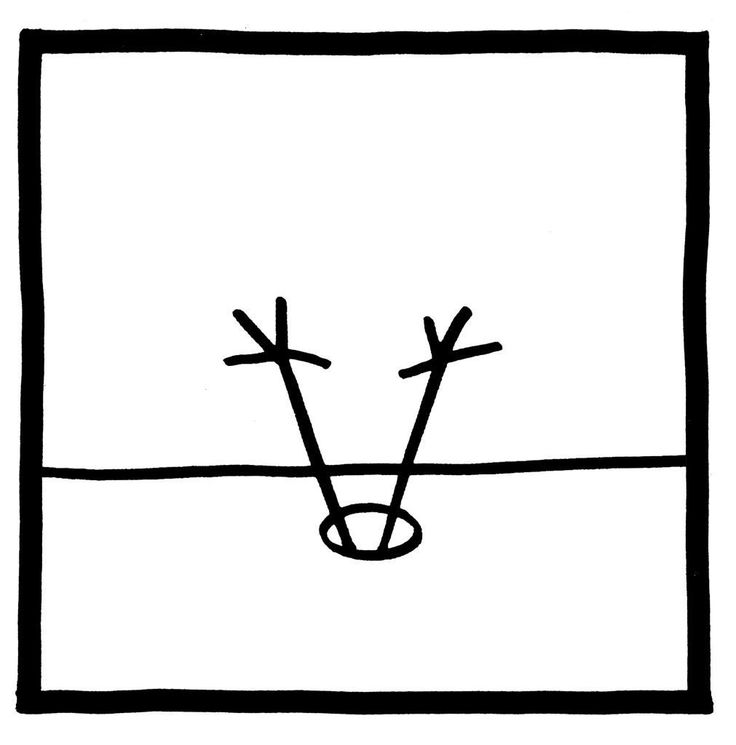 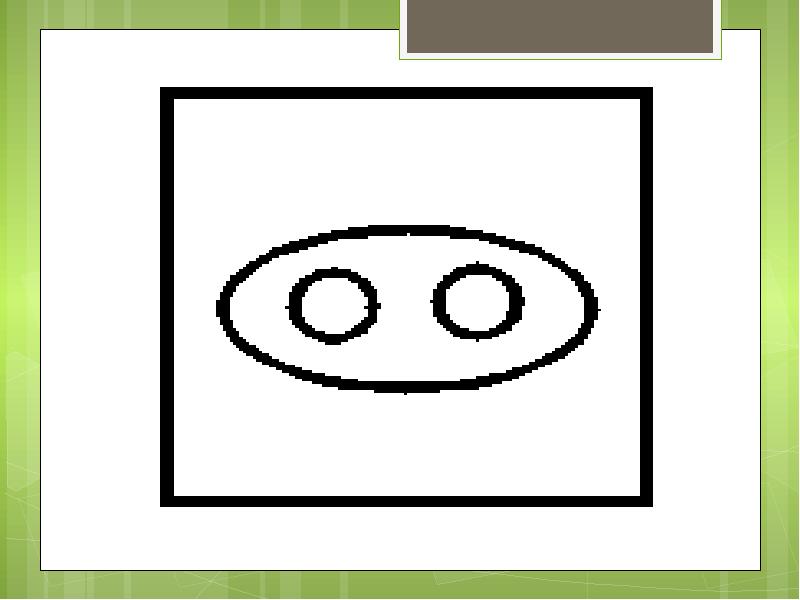 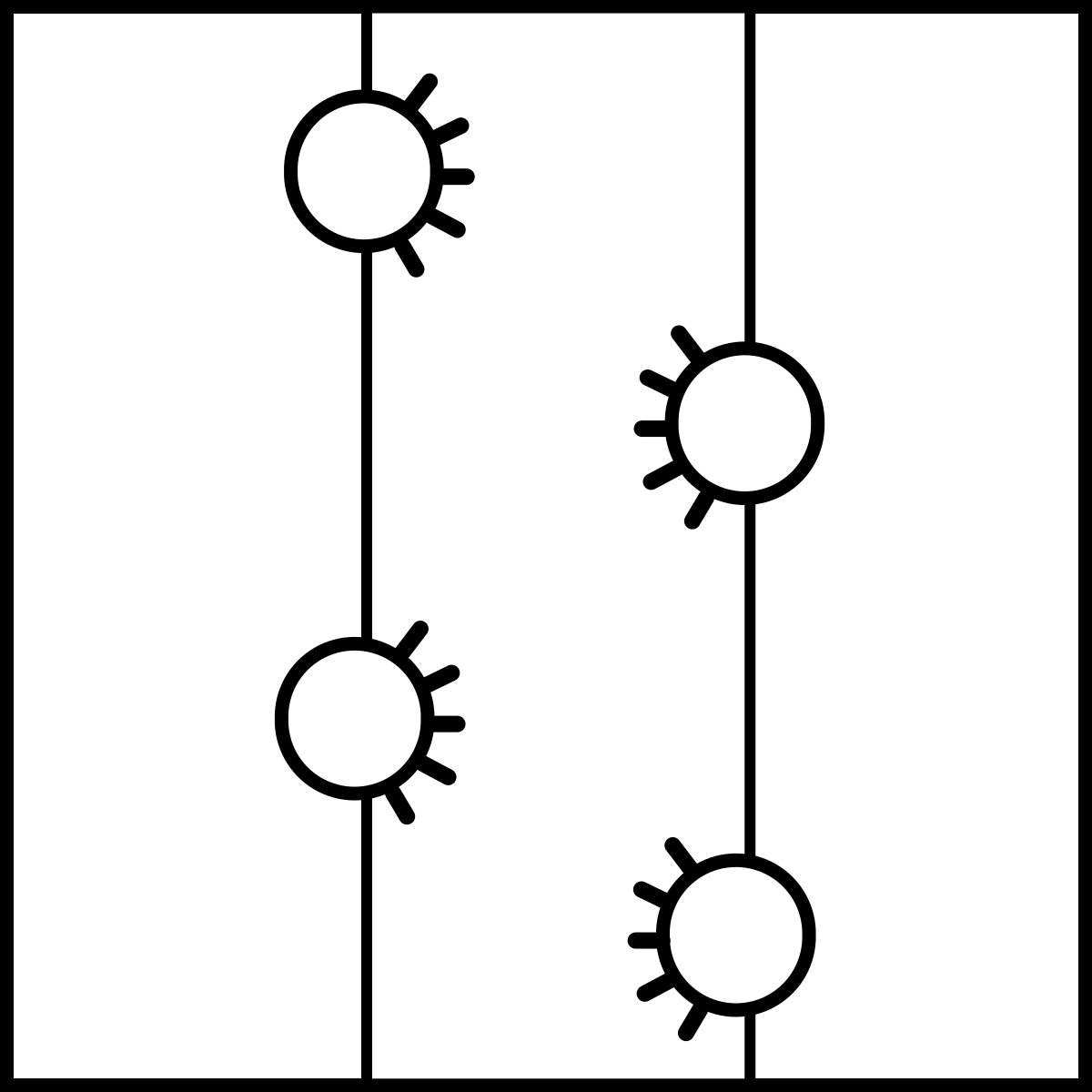 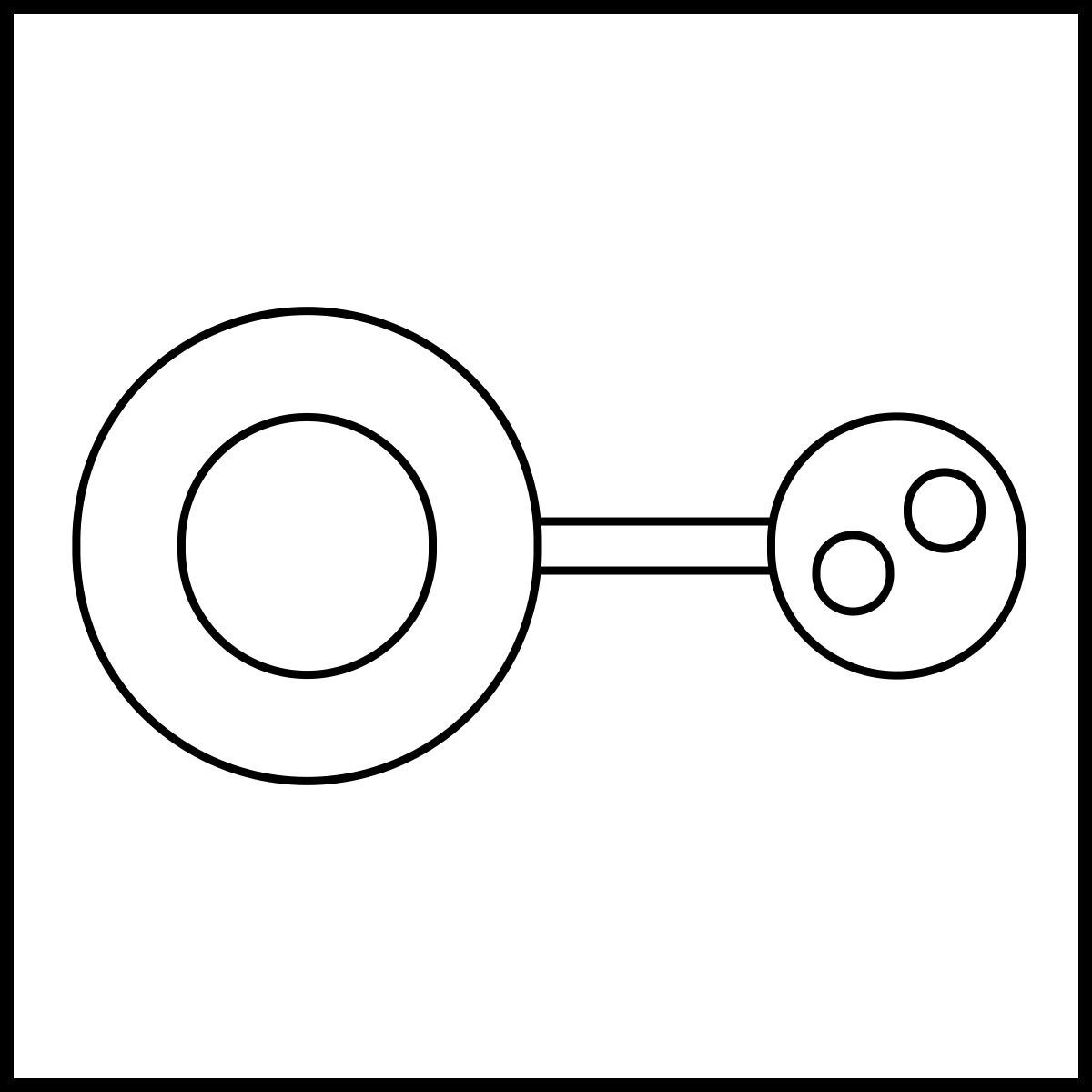 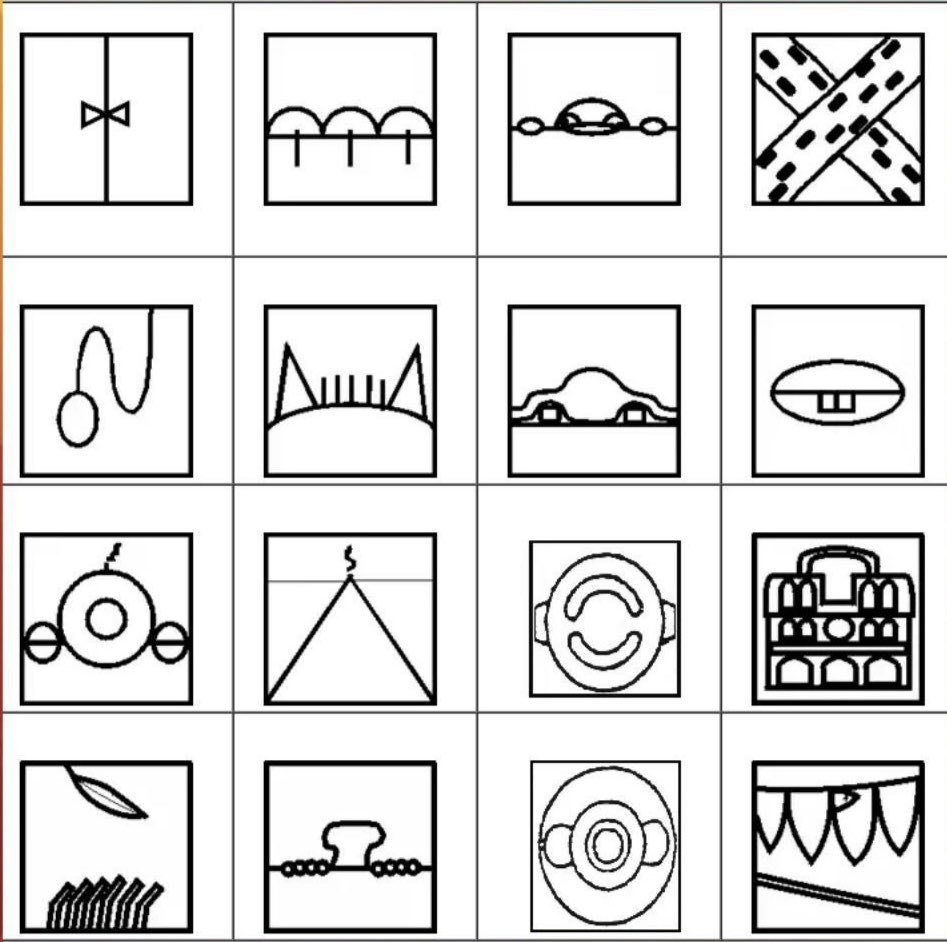 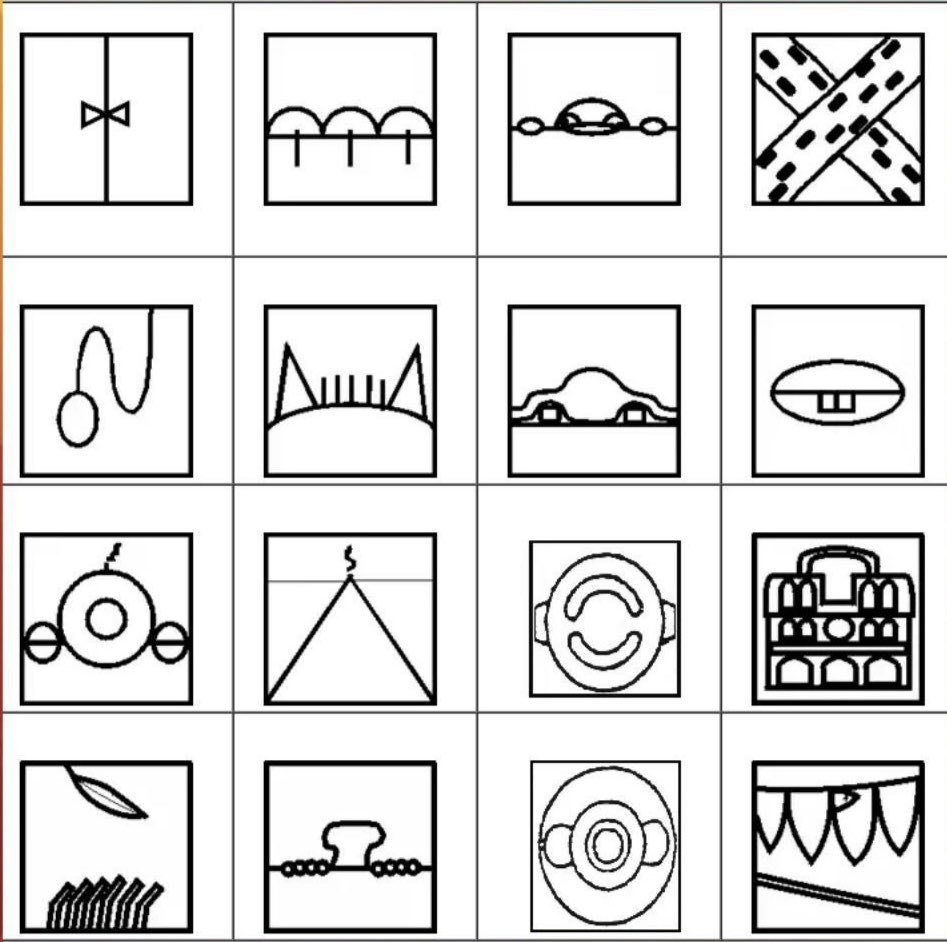 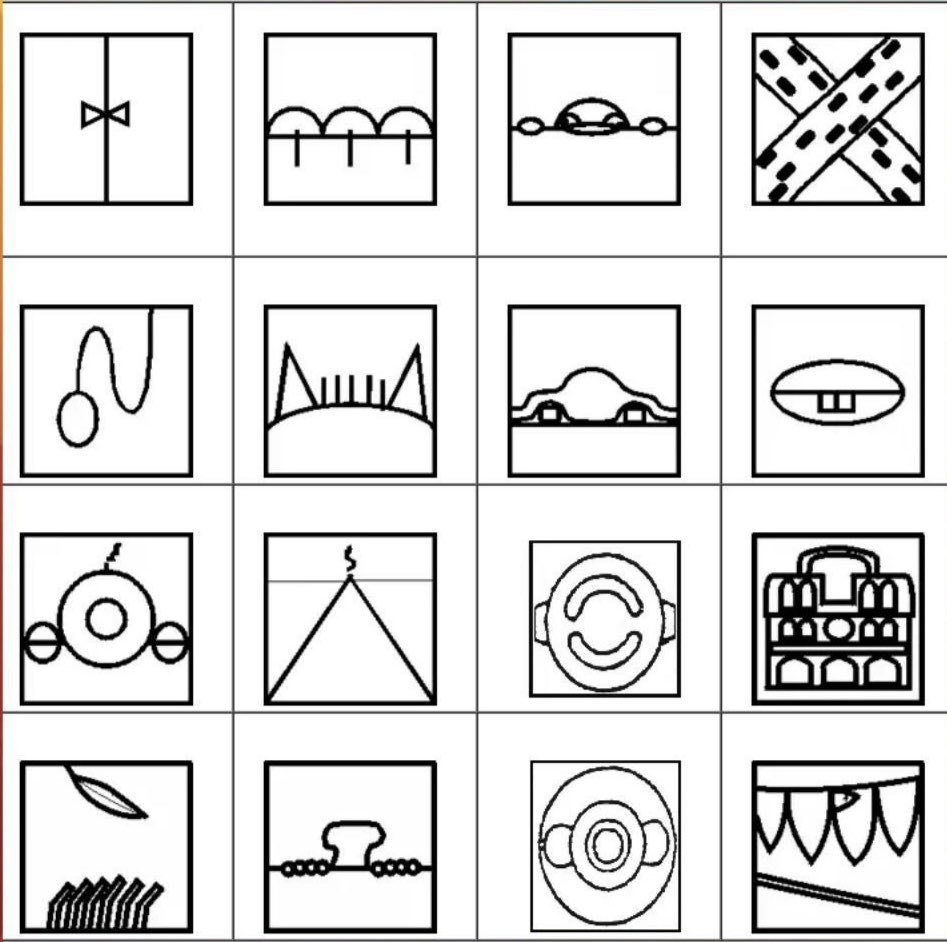 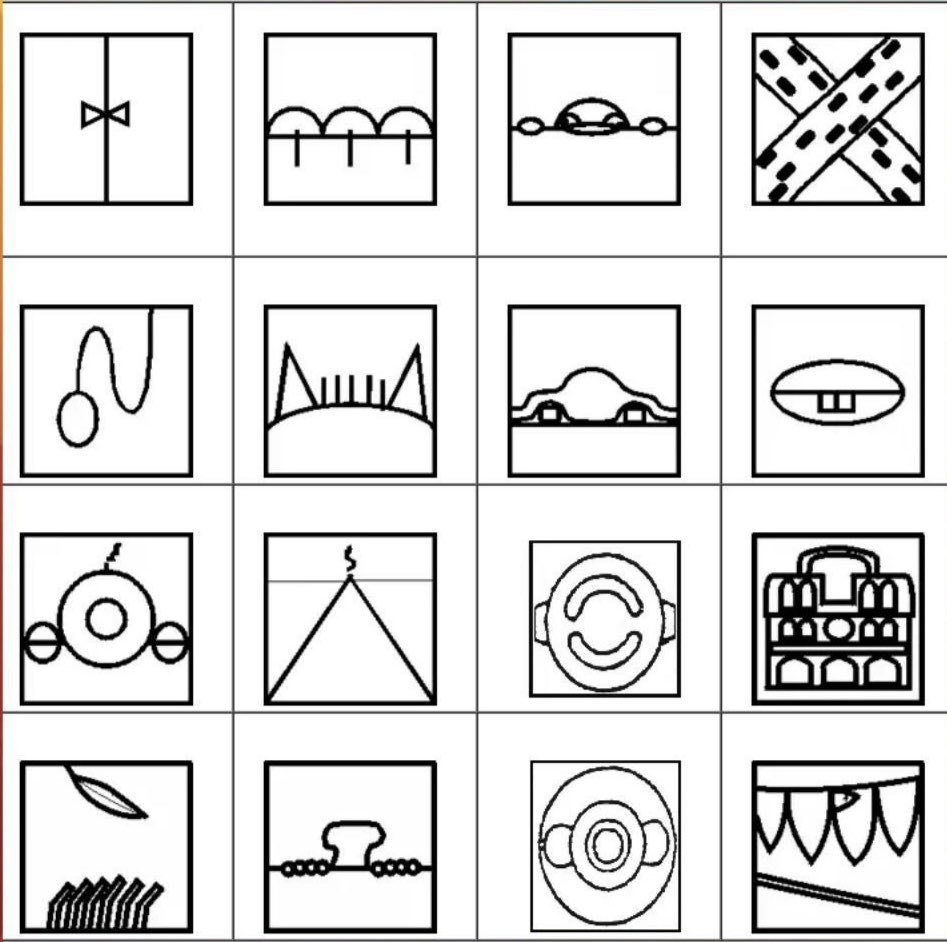 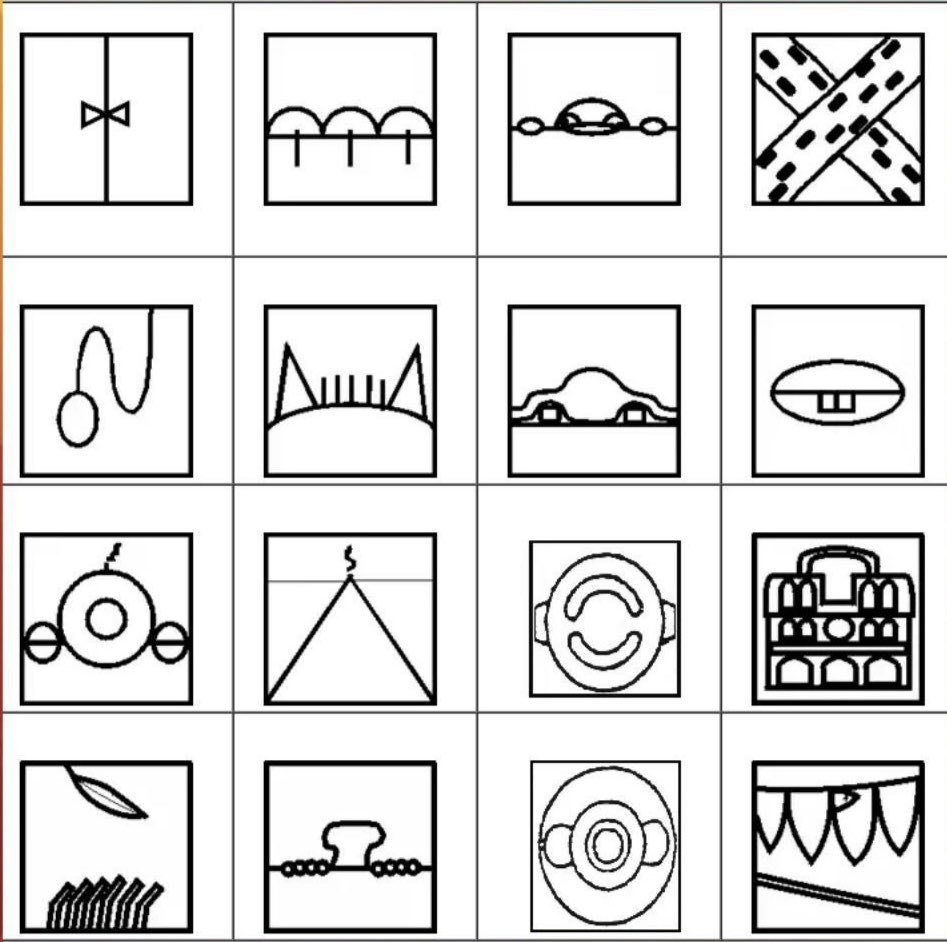 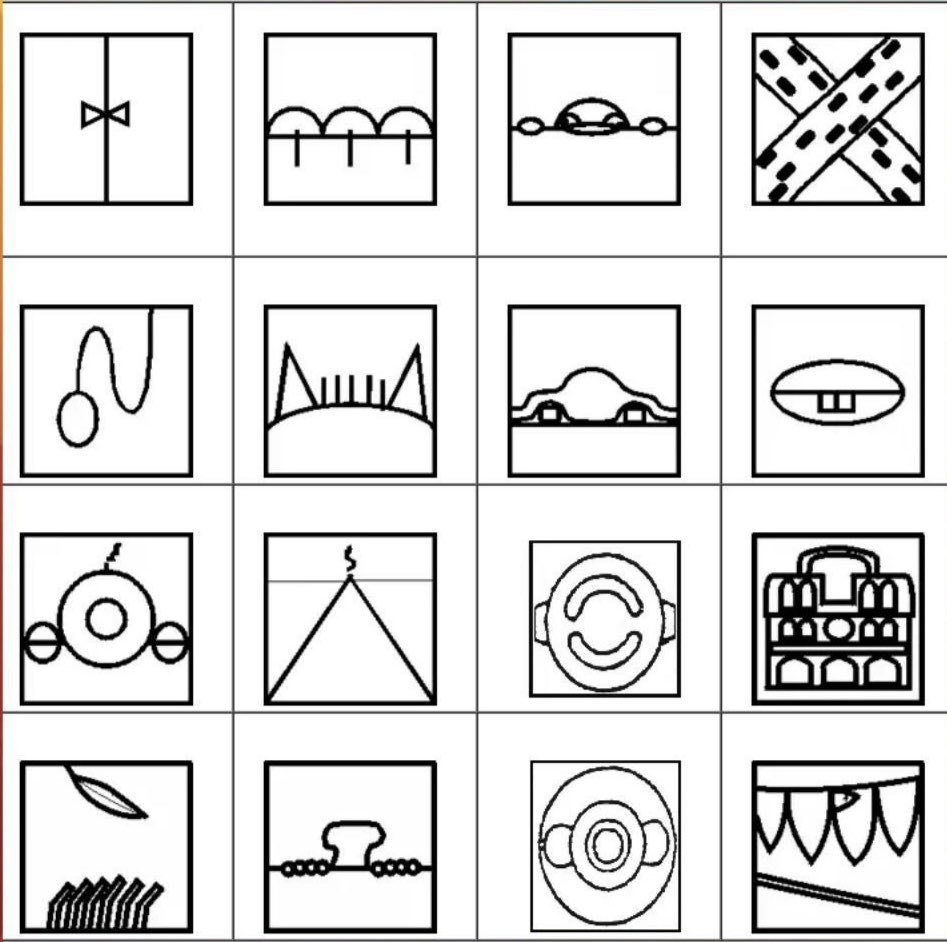 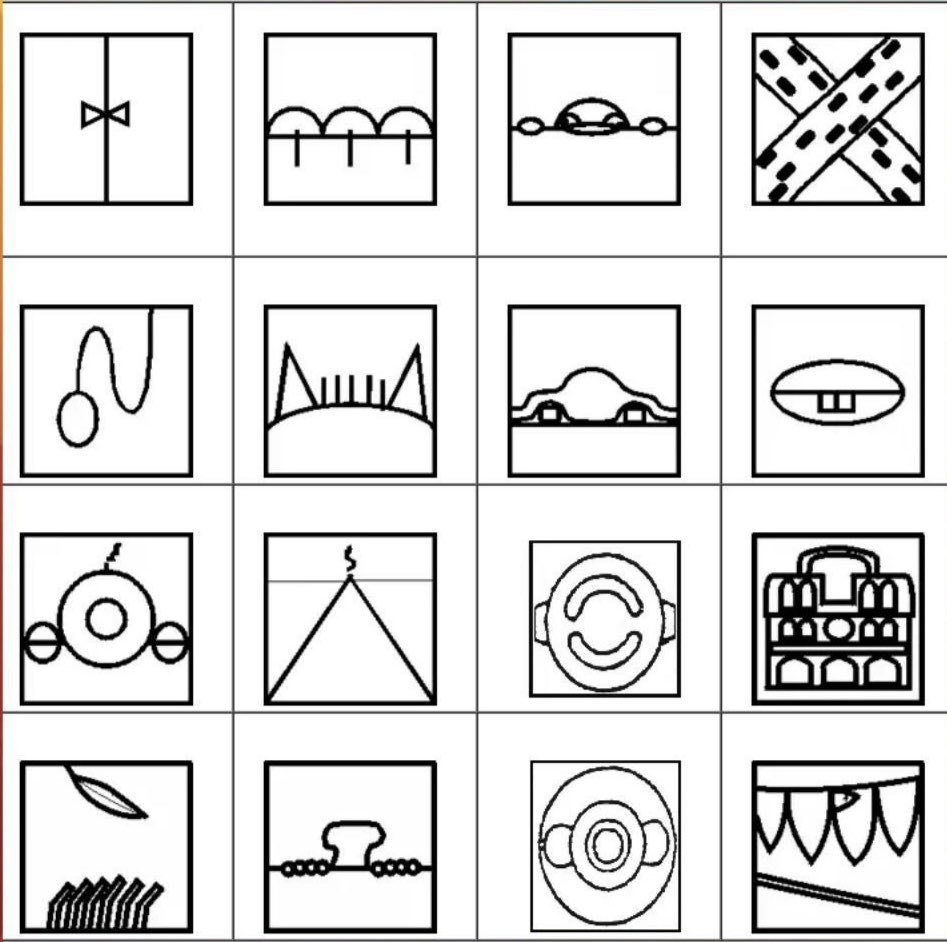 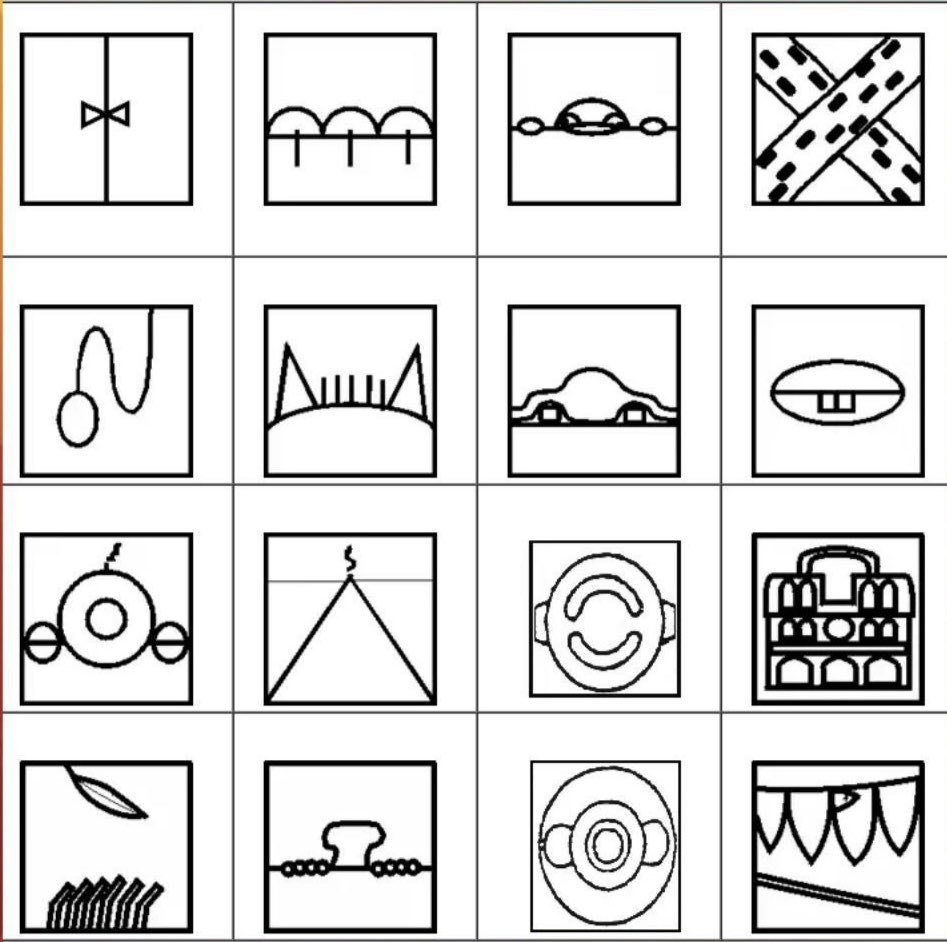 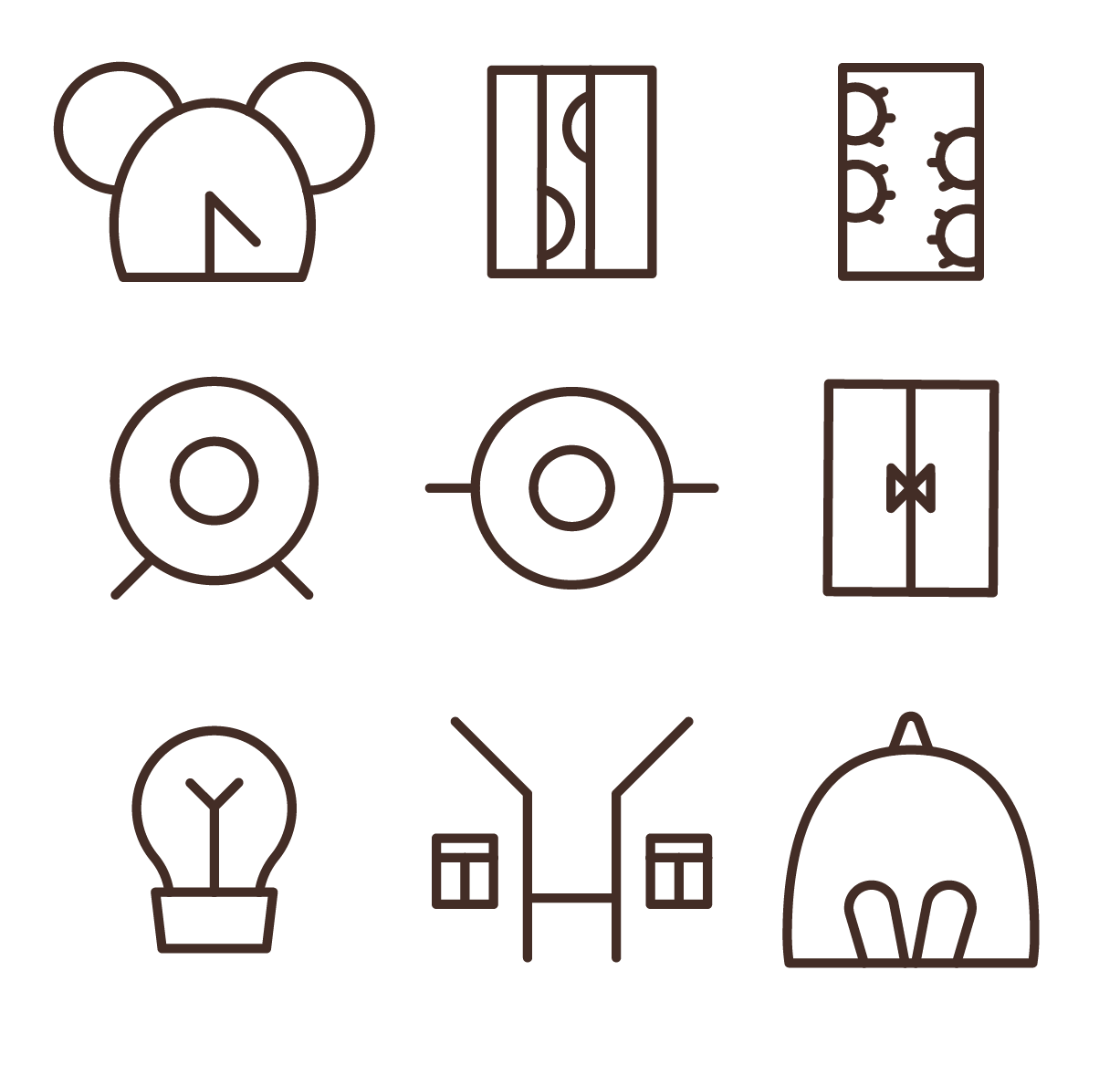 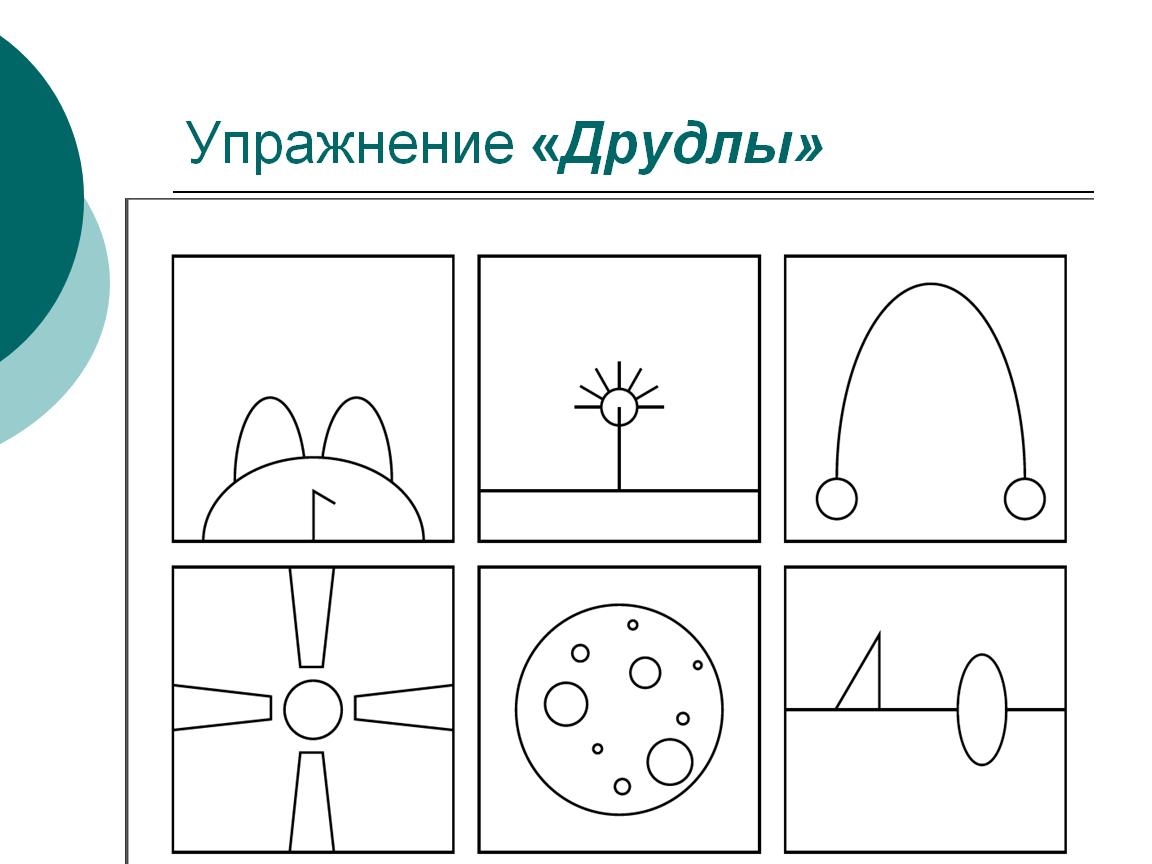 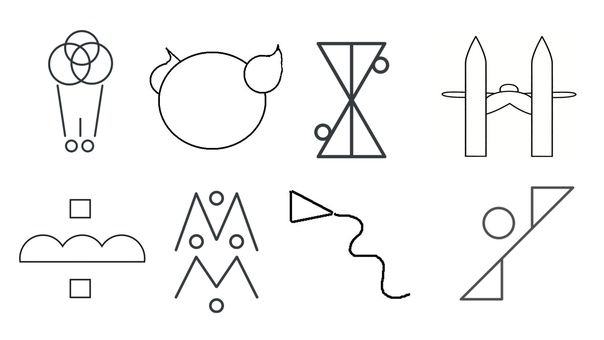 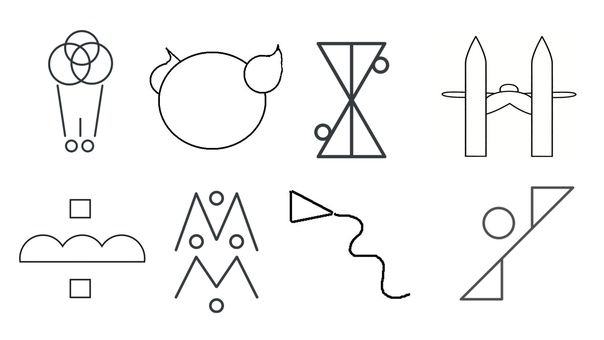 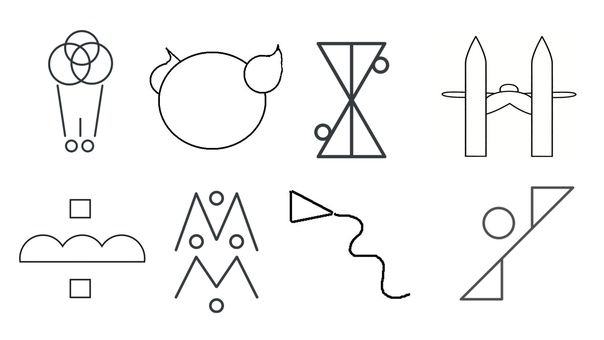 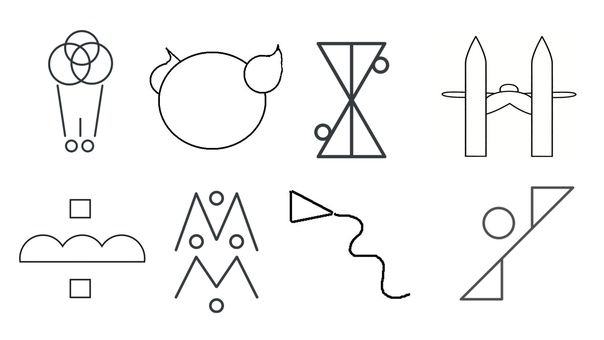 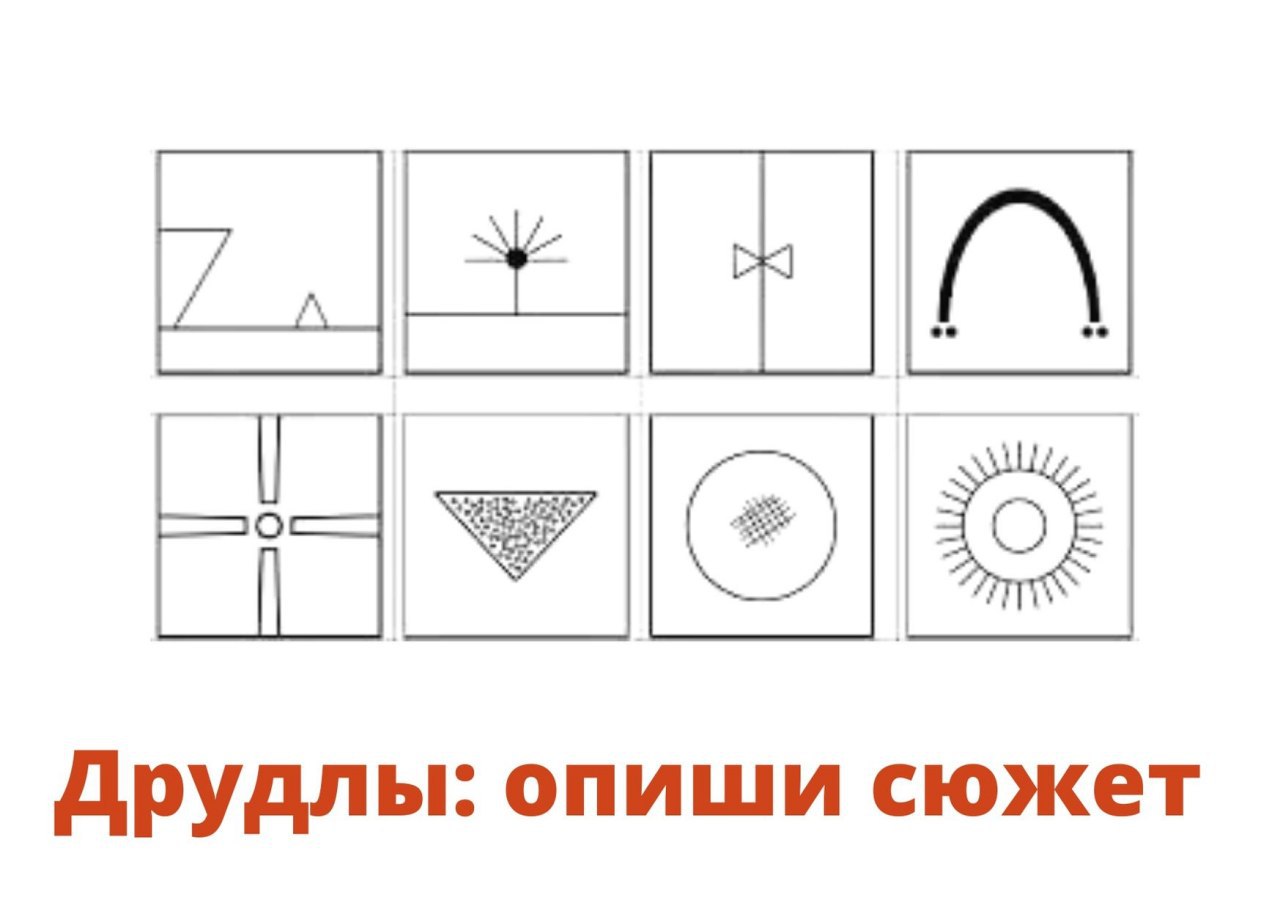 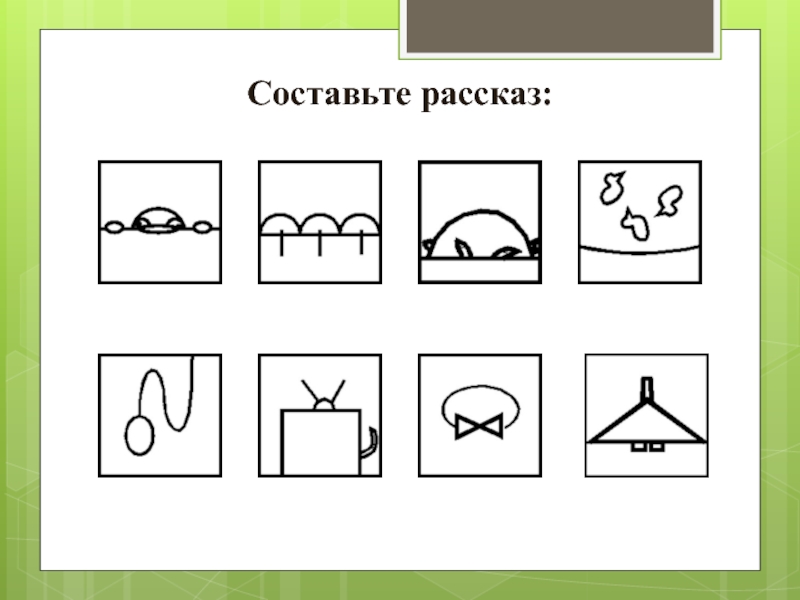 Вы можете использовать 
данное оформление 
для создания своих презентаций, 
но в своей презентации вы должны указать 
автора шаблона: 

Ранько Елена Алексеевна 
учитель начальных классов  
МАОУ лицей №21
  г. Иваново
Сайт: http://elenaranko.ucoz.ru/
Интернет – ресурсы
Шнуровка: 
https://img-fotki.yandex.ru/get/9151/16969765.145/0_75da1_9849b64c_orig.png 
Карандаш и кисточка с листьями: 
https://img-fotki.yandex.ru/get/9814/37366204.51c/0_1172fb_7e1cd831_orig 

Фон создан в программе  Adobe Photoshop.
На момент создания шаблона все ссылки являются активными!